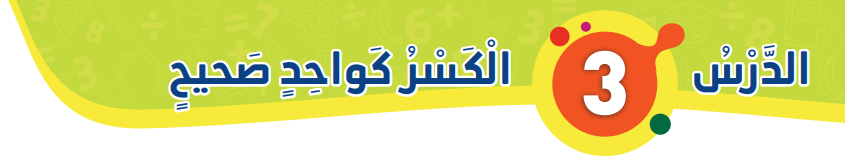 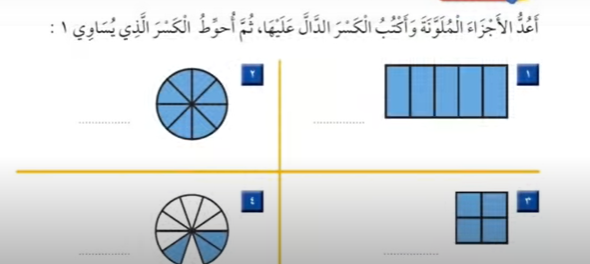 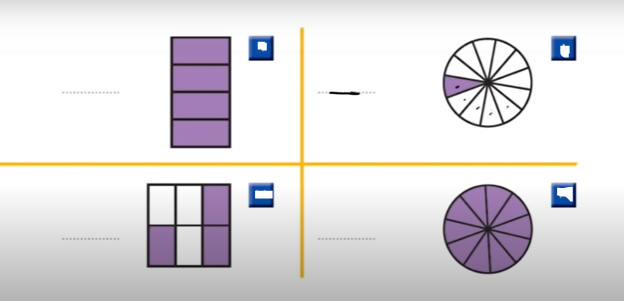 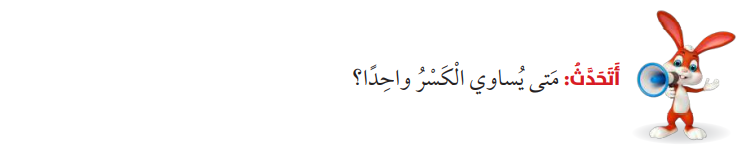 عندما يتساوى البسط والمقام
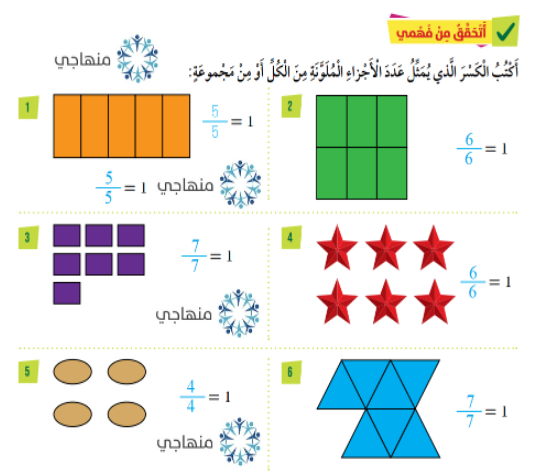 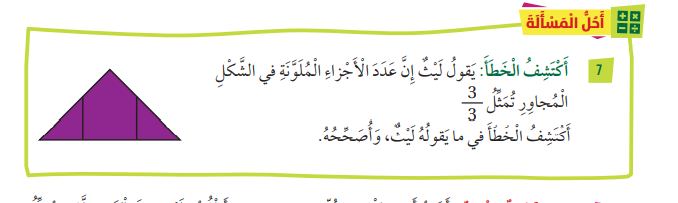 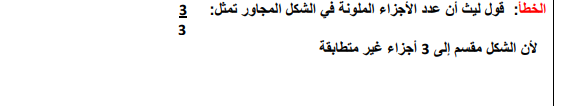 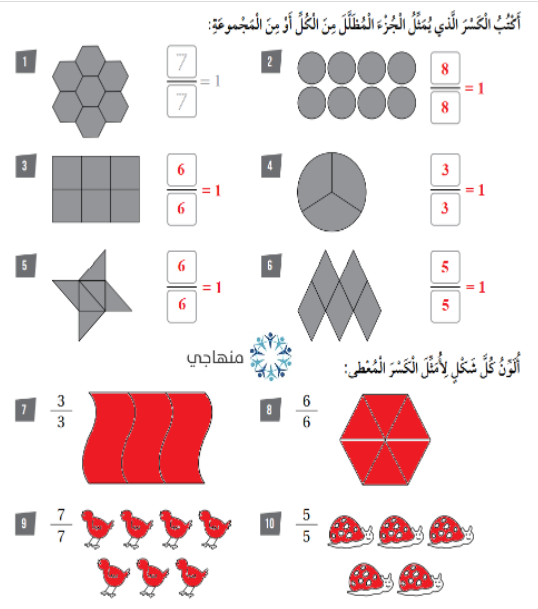